Личный финансовый план
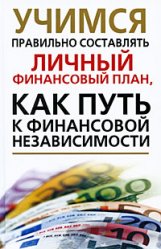 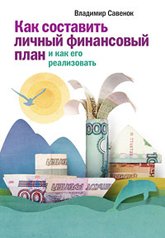 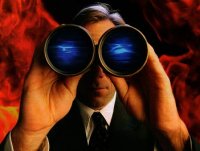 МБОУ Зимовниковская СОШ №1
М.В. Лукьянова 
директор , учитель истории и обществознания
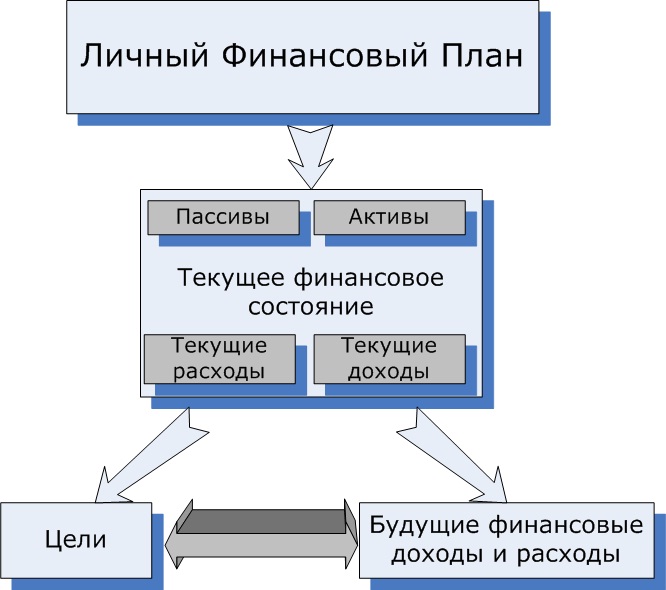 Задумывались о финансовом планировании:
2005 г. - 10% 
2009 г. - 34%
2010 г. - 39%
2011 г. - 42%
2012 г. - 45%
Данные научных исследований
Личный финансовый план
Финансовая грамотность в РФ
1 этап – определение потребностей.
Почему мне этого хочется? 
Почему я в этом нуждаюсь?  
Что изменится, если это у меня появится? 
Какие перемены (к лучшему или к худшему) произойдут, если я это куплю?
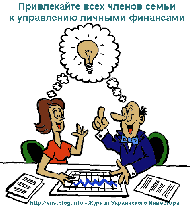 2 этап – постановка целей.
Цель - это конкретная задача, для решения которой сосредоточены максимальные усилия. 
Правильно поставленная цель – залог успеха.
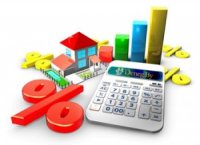 Цели должны быть:
Конкретными 
Измеримыми
Достижимыми
Срочными (определены по времени):
Краткосрочные – до 1 года,
Среднесрочные – 1 – 5 лет,
Долгосрочные – более 5 лет.
3 этап - анализ текущего финансового            состояния. Составление бюджета.
Расписать на бумаге все свои доходы и расходы за месяц.
Следующий шаг – составление отчета об активах (имуществе) и пассивах (обязательствах).
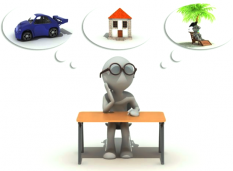 Зафиксируйте в плане следующие данные:
Сумма ежемесячного дохода (укажите источник и дату поступления средств); 
Сумма ежемесячных расходов (укажите статьи расходов); 
Активы, приносящие доход; 
Активы, не приносящие доход; 
Пассивы; 
Оцените, насколько рационально вы используете свой капитал, и по необходимости внесите коррективы.
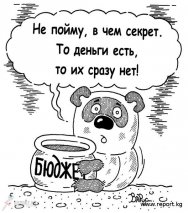 4 этап - определение суммы инвестирования.
Проанализируйте свою текущую финансовую ситуацию и определите, какую сумму вы готовы выделять для инвестирования;
Используйте правило «заплати сначала себе»;
Возьмите за правило выделять на инвестирование 10% любого полученного дохода.
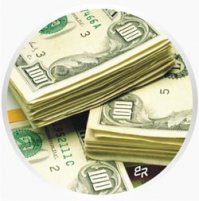 5 этап – выбор стратегии, инструментов.
Финансовые инструменты:
Ценные бумаги
ПИФы
Банки
Хедж-фонды
Покупка валюты
Накопительные страховые и пенсионные программы и др. 
Стратегии инвестирования:
Консервативная
Умеренная
Агрессивная
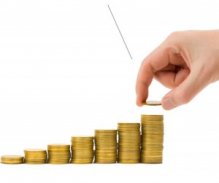 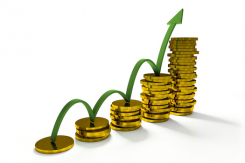 Выбор стратегии инвестирования.
Определите размер суммы, которая составит ваш «стартовый капитал»; 
Выберите банк для накопления «стартового капитала», исходя из критериев надежности и привлекательности условий; 
Если вы не готовы рисковать, для вас предпочтительной является консервативная стратегия, и в качестве инструментов вы можете использовать банковские депозиты и облигации; 
Если вы готовы рисковать, используйте в качестве инструментов хедж-фонды и инвестируйте в акции; 
Если вы выбираете умеренную стратегию, оптимальными инструментами для вас являются банковские депозиты и ПИФы; 
Не забывайте учитывать возможные экономические риски.
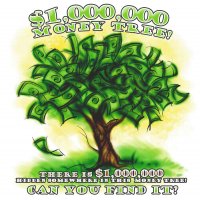 6 этап – реализация ЛФП.
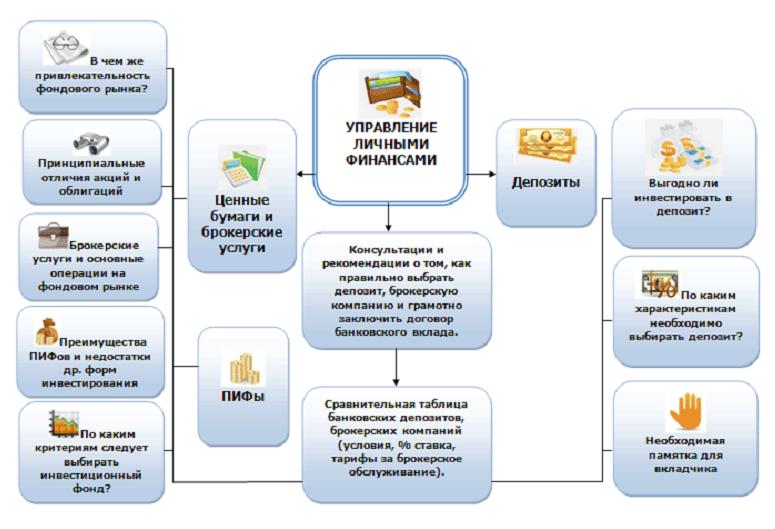 — Скажите, пожалуйста, куда мне идти? 
— А куда ты хочешь попасть? — ответил Кот. 
— Мне все равно... — сказала Алиса. 
— Тогда все равно, куда и идти, — заметил Кот. 
— ...только бы попасть куда-нибудь, — пояснила Алиса. 
— Куда-нибудь ты обязательно попадешь, — сказал Кот. — Нужно только достаточно долго идти. 
Л.Кэролл, «Алиса в стране чудес».
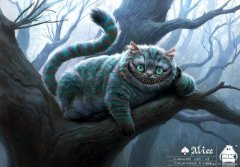 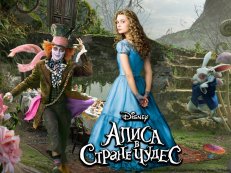 Личный финансовый план позволит вам:1. Осознать текущее положение дел и построить перспективу на будущее (чтобы потом не было мучительно больно за бесцельно прожитые годы). Увидеть, откуда берутся ваши деньги и куда они уходят.2. Поставить перед собой конкретные финансовые цели.3. Избежать типичных ошибок. Защититься от финансового краха.4. Взять ситуацию под контроль. Обрести спокойствие и комфорт, забыть о страхе перед неопределённостью, что бы этом ни происходило в вашей жизни. 5. Достичь поставленных целей!
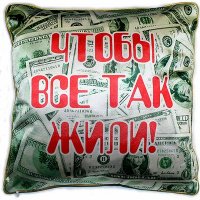 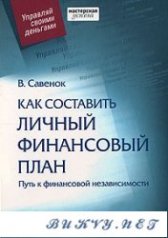 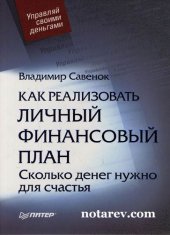 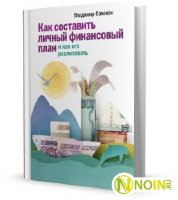 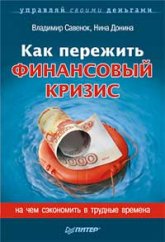 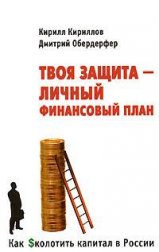 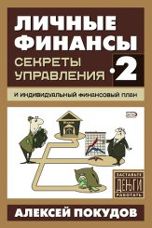